Bonjour!
vendredi, le vingt et un février
Travail de cloche
Dans le conte La cigale et la fourmi, quel est le problème de la cigale?
Bonjour!
vendredi, le vingt et un février
Vendredi, vendredi
Rah, rah, rah!
Vendredi, vendredi
On y va!
Un macaroon, un macaron, un Macron sont trois choses différents.
les macaroons		       un macaron			M. Macron
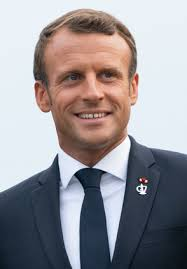 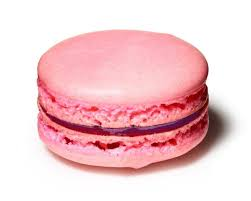 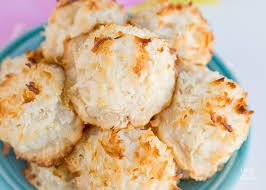 La cigale et la fourmi
Écrivez trois phrases qui commencent avec “Si” qui traite sur             « La cigale et la fourmi. »
La première doit être “Si (présent), (présent).


La deuxième doit être “Si (présent), (futur).


La troisième doit être “Si (imparfait), (conditionnel).
Un nouveau conte!
Le conte d’Angeline et d’Avriel
Devoirs
Billet de sortie
Write two sentences which use Si (present tense, present tense).
One should be advice to la fourmi, the other advice to la cigale.